Data Structures
Lectures: Haim Kaplan and Uri Zwick
Teaching Assistant: Yahav Nussbaum
Website:
http://ds10.wikidot.com/
Exam: 80%
Theoretical Assingnments: 10%
Practical Assignments: 10%
Cormen, Leiserson, Rivest and Stein Introduction to Algorithms (Second Edition)
Data Structures
“In computer science, a data structure is a particular way of storing and organizing data in a computer so that it can be used efficiently.”
Lists 
Search Trees
Heaps/Priority Queues
Sorting and Selection
Hashing
Union-Find
Tries and Suffix Trees
Data Structures
Lecture 1
Abstract Data Types
Lists, Stacks, Queues, DequesArrays, Linked Lists
Amortized Analysis
Haim Kaplan and Uri ZwickFebruary 2010
Lists (Sequences)
b
[a0 a1 a2 a3 … ai-1 ai ai+1 … an-2 an-1 ]
Insert b at position i :
Delete the item at position i:
Retrieve the item at position i:
Abstract Data Type (ADT)Lists (Sequences)
List() – Create an empty listLength(L) – Return the length of list L
Insert(L,i,b) – Insert b as the i-th item of LRetrieve(L,i) – Return the i-th item of LDelete(L,i) – Delete and return the i-th item of L
( Search(L,b) – Return the position of b in L, or −1 )
Interesting special cases:
 Insert-First(L,b), Retrieve-First(L), Delete-First(L)Insert-Last(L,b), Retrieve-Last(L), Delete-Last(L)
5
Abstract Data Types (ADT)Stacks, Queues, Dequeues
Stacks – Implement only:  Insert-Last(L,b), Retrieve-Last(L), Delete-Last(L)Also known as: Push(L,b), Top(L), Pop(L) Last In First Out (LIFO)
Queues – Implement only:  Insert-Last(L,b), Retrieve-First(L), Delete-First(L)First In First Out (FIFO)
Deques  (double ended queues) – Implement only:  Insert-First(L,b), Retrieve-First(L), Delete-First(L)Insert-Last(L,b), Retrieve-Last(L), Delete-Last(L)
Implementing lists using arrays
We need to know the maximal length M in advance.
n
L
array
an−1
a0
a1
…
*
*
*
maxlen
M
n
length
M
Retrieve(L,i) (of any element) takes O(1) time
Insert-Last(L,b) and Delete-Last(L)  take O(1) time
Stack operations in O(1) time
Implementing lists using arrays
We need to know the maximal length M in advance.
n
L
array
an−1
a0
a1
…
*
*
*
maxlen
M
n
length
M
Retrieve(L,i) (of any element) takes O(1) time
Insert-Last(L,b) and Delete-Last(L)  take O(1) time
Insert(L,i,b) and Delete(L,i) take O(n−i+1) time
Implementing lists using arrays
L
n
1
0
n−1
array
maxlen
M
length
n
n+1
M
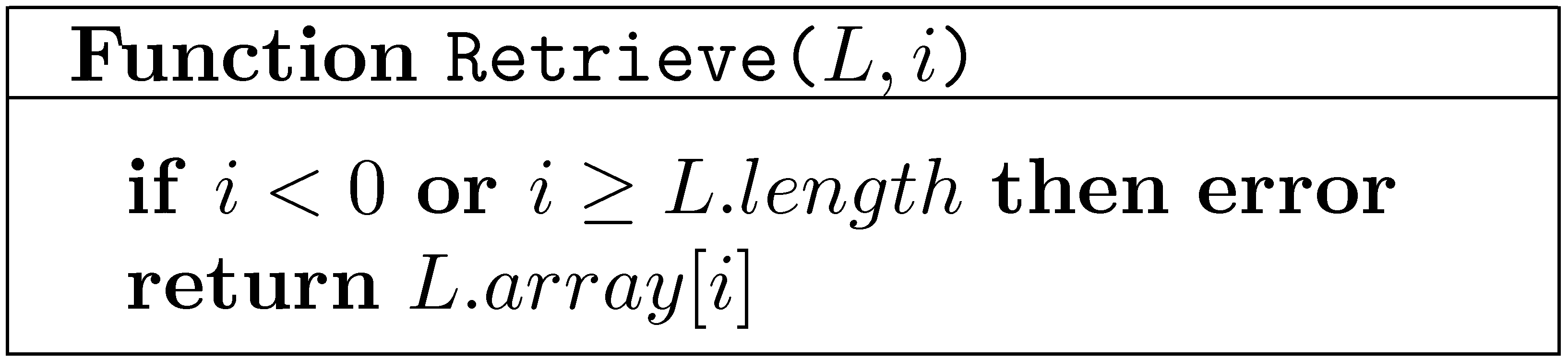 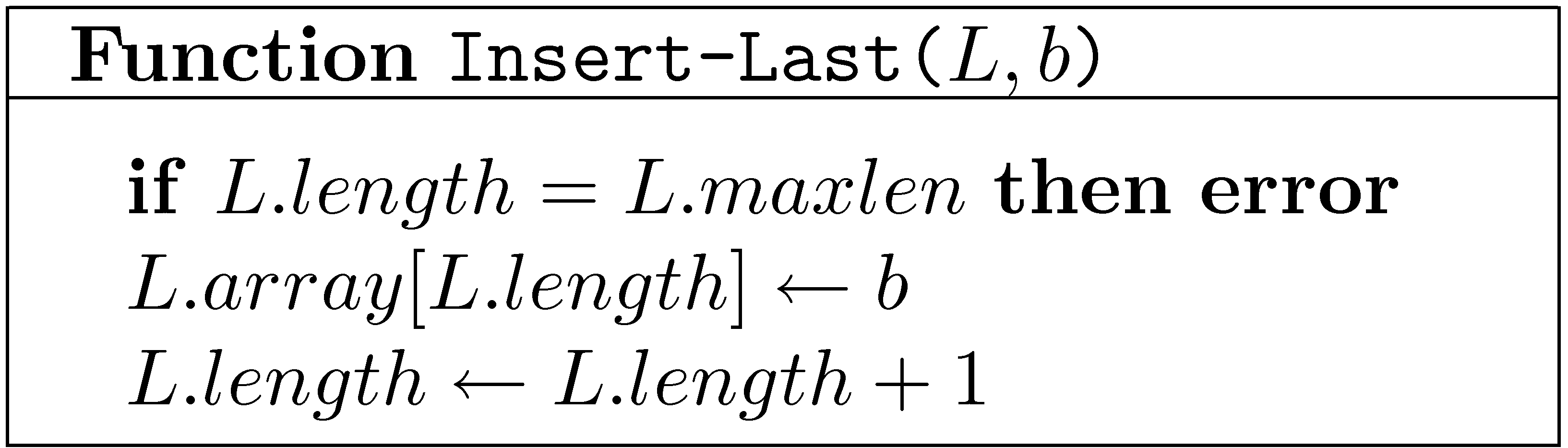 Delete-Last very similar
Implementing lists using arrays
L
i
n
1
0
n−1
array
maxlen
M
length
n
n+1
M
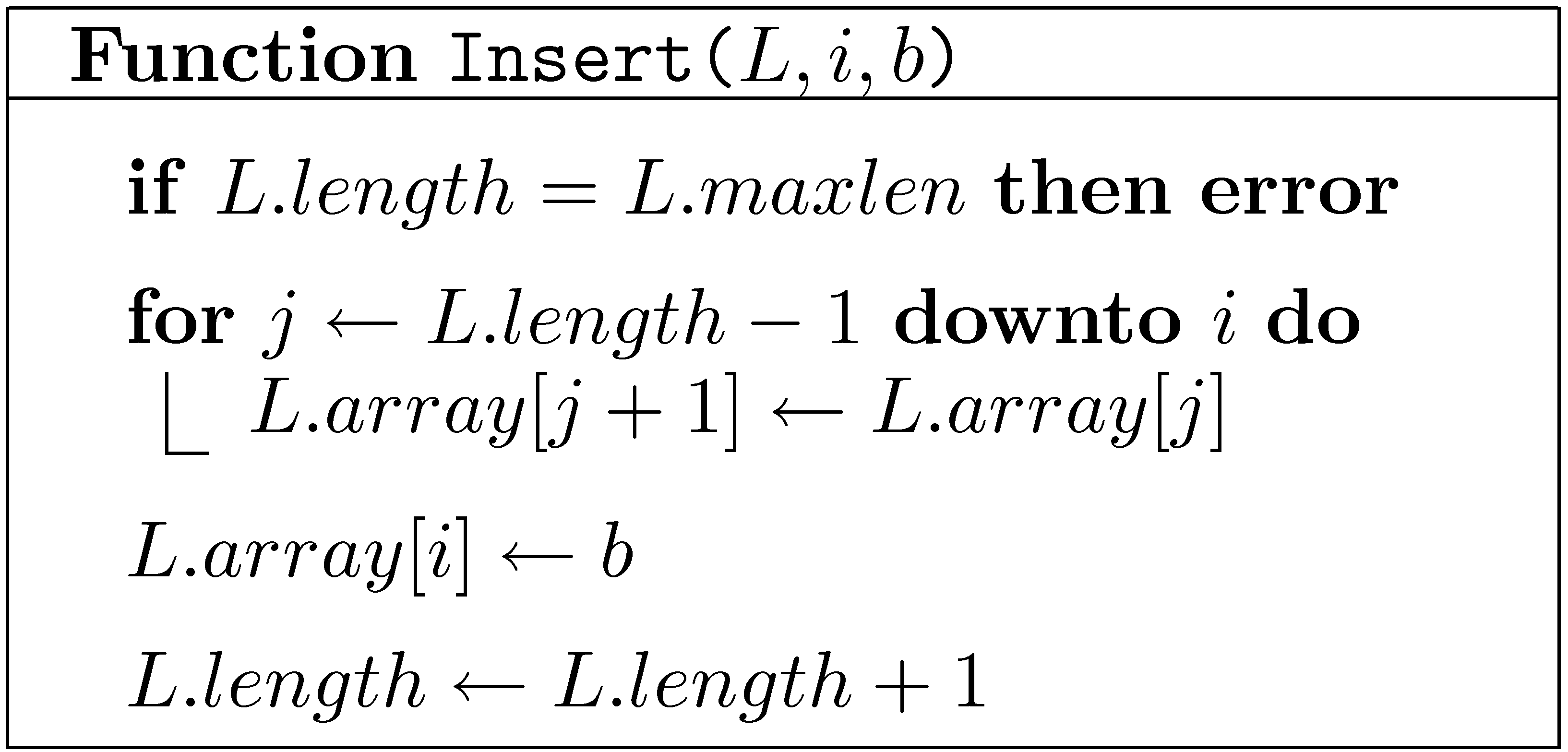 We need to move n−i items, then insert. O(n−i+1) time.
Implementing lists using circular arrays
Implement queue and deque operations in constant time
n
L
2
0
1
array
maxlen
M
n
length
M
start
2
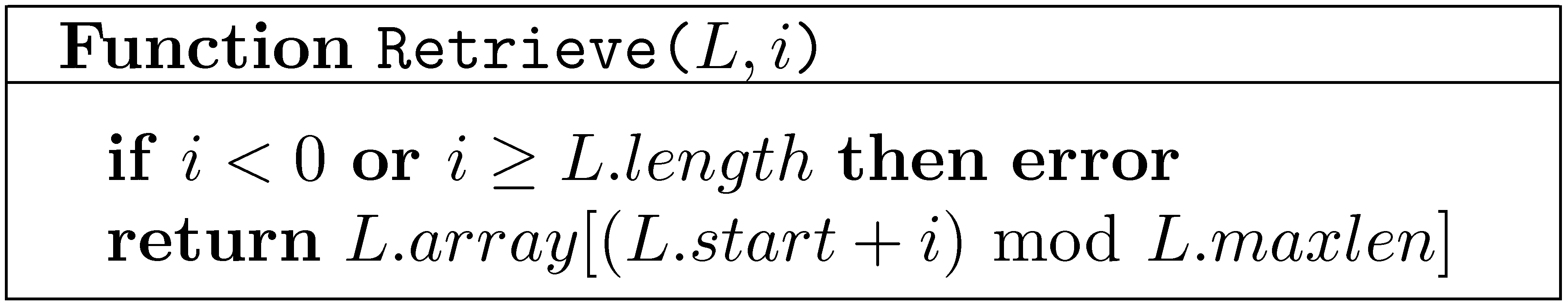 New field: start
Implementing lists using circular arrays
Implement queue and deque operations in constant time
L
2
0
1
M−4
M−1
array
maxlen
M
length
7
start
M−4
M
Occupied region can wrap around!
Implementing lists using circular arrays
Implement queue and deque operations in constant time
n
L
1
0
n−1
array
maxlen
M
length
n−1
n
M
start
1
0
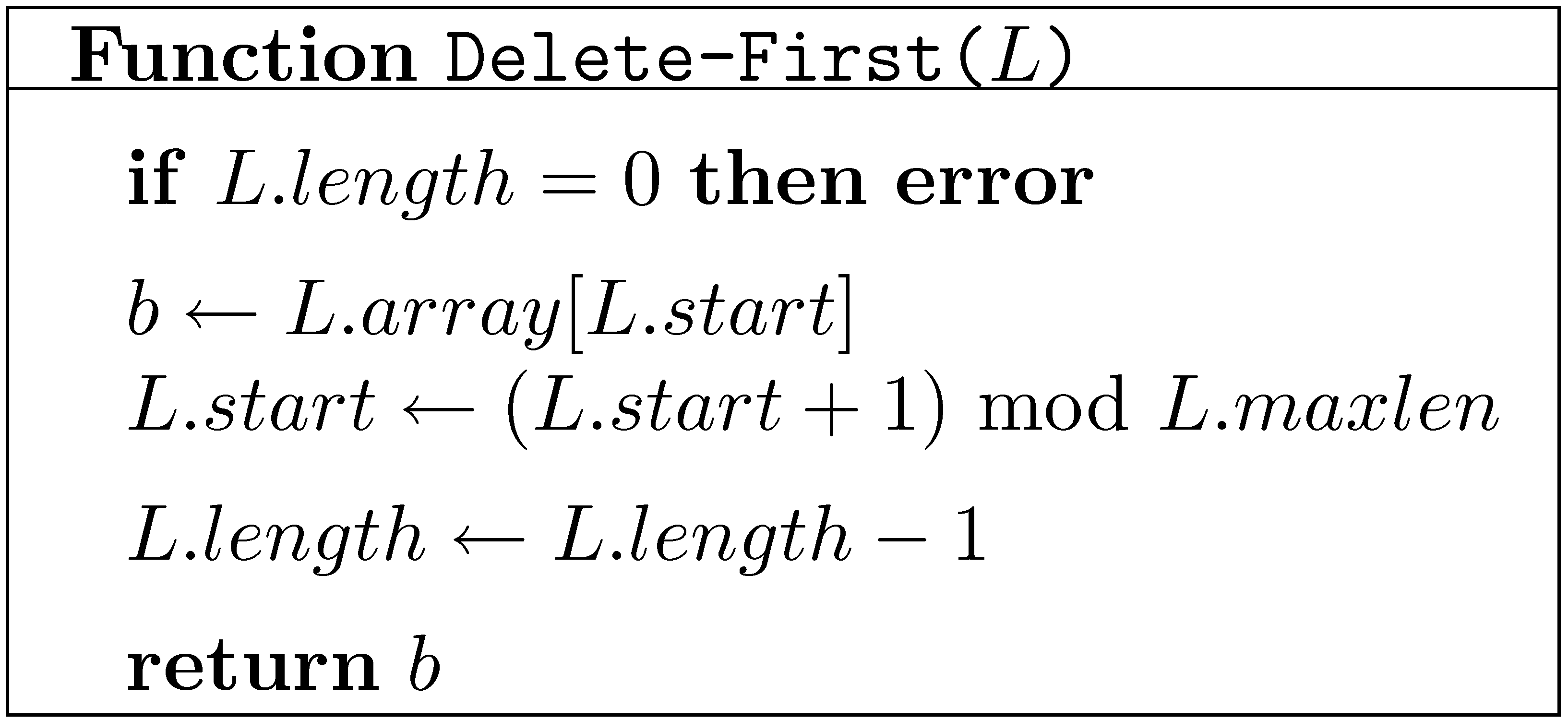 Code of other operations similar
Implementing lists using singly linked lists
Lists of unbounded lengthSupport some additional operations
L
List object
first
last
n
length
item
next
…
a0
a1
a2
an-1
List-Node object
Insert-First with singly linked lists
Insert-First(L,b)
L
Generate a new List-Node object B containing b
first
Add B to the list
last
Adjust L.last, if necessary
n+1
n
length
B
Increment L.length
(Return B)
b
…
next
item
…
a0
a1
a2
an-1
Insert-First with singly linked lists
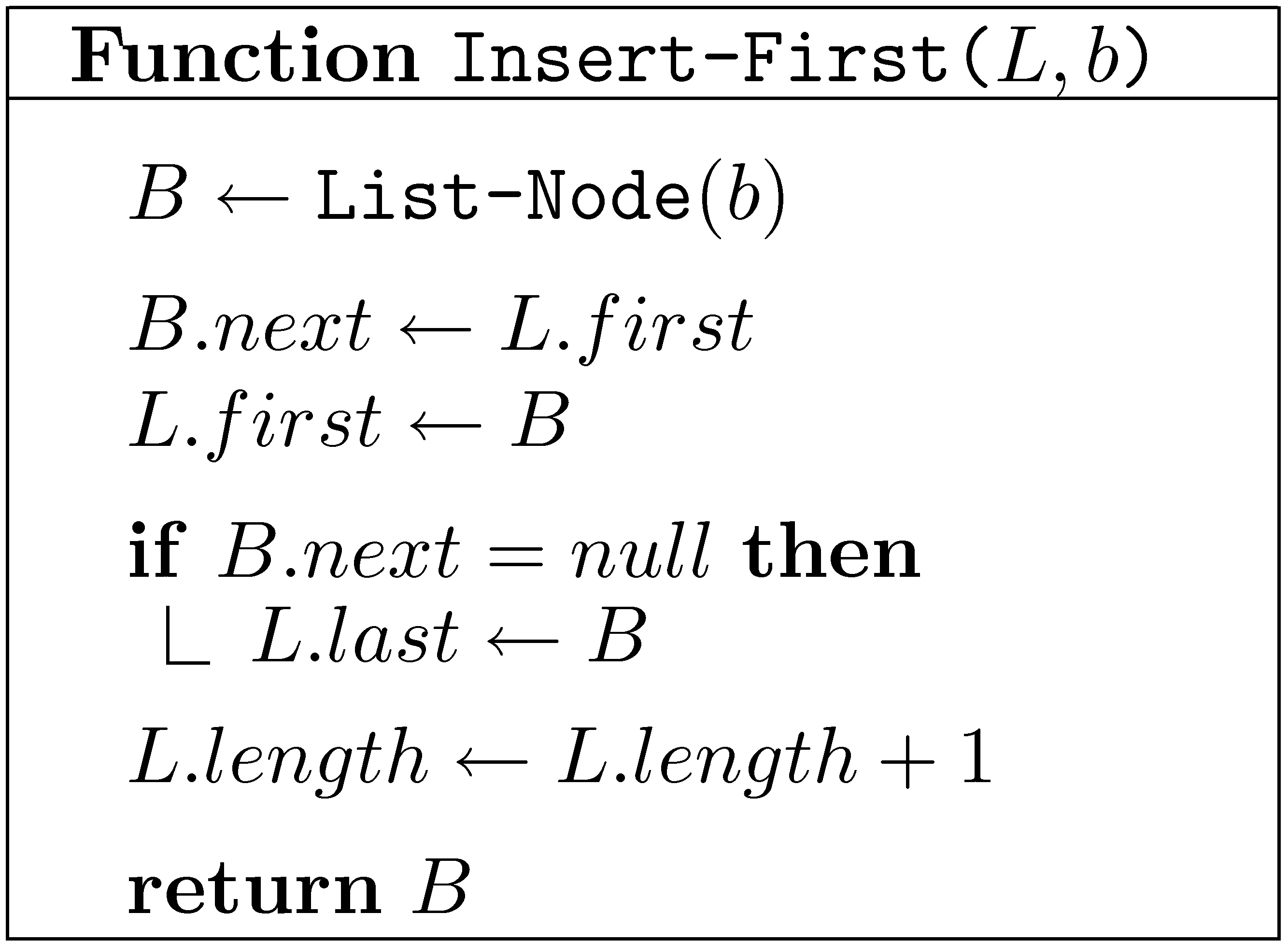 L
first
last
n+1
n
length
B
b
…
next
item
…
Insert-Last and Delete-First– very similar, also O(1) time
a0
a1
a2
an-1
Unfortunately, Delete-Last requires O(n+1) time
Retrieve with singly linked lists
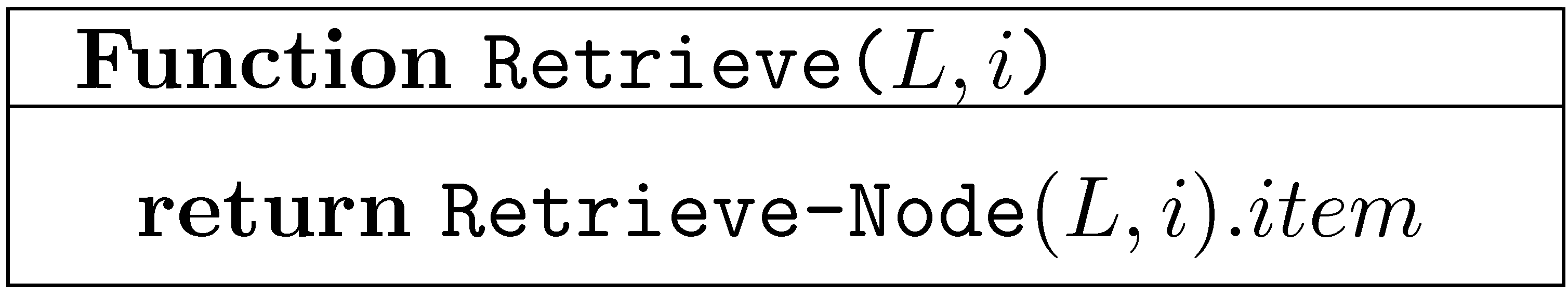 L
first
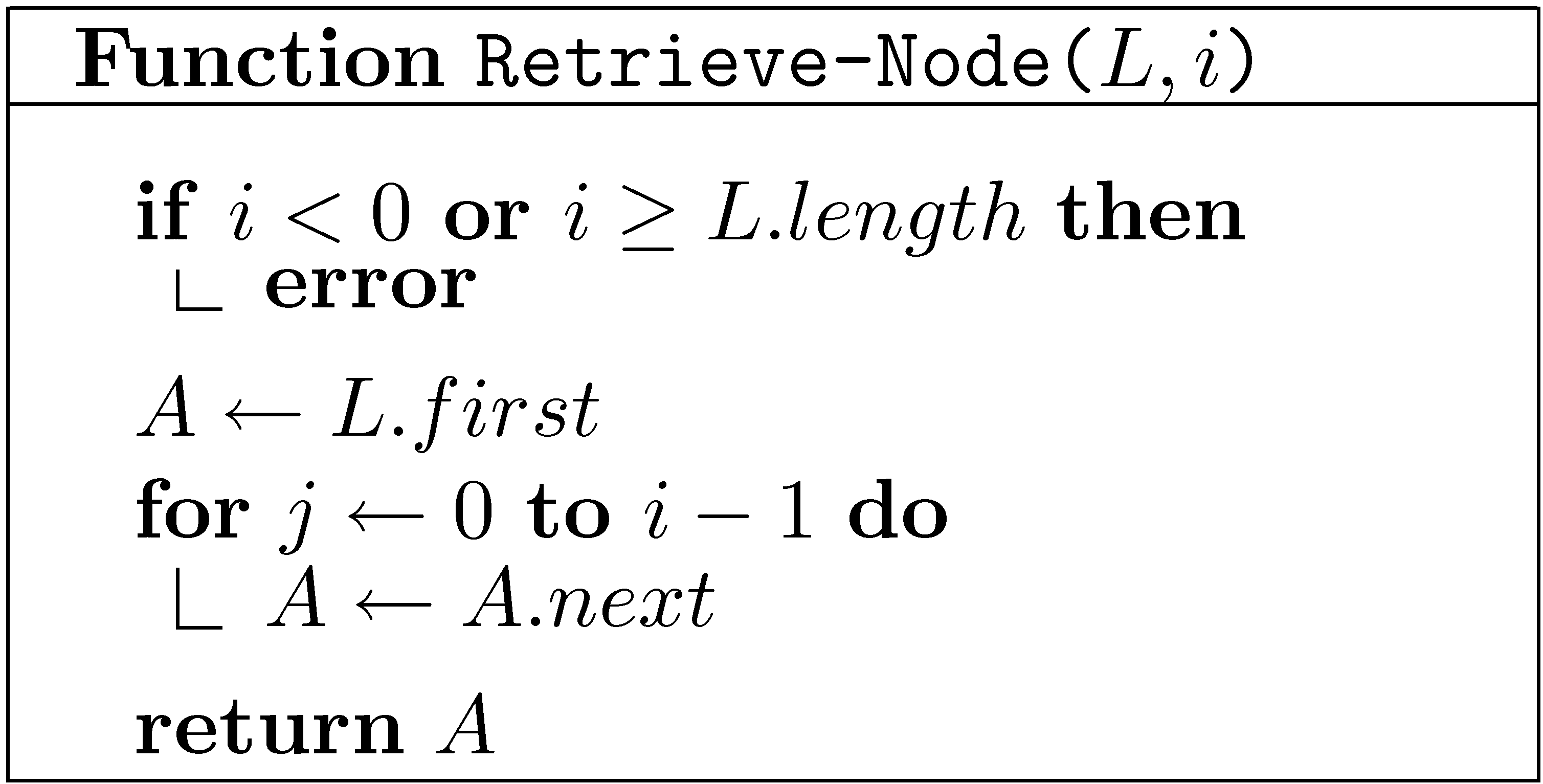 last
n
length
next
item
…
a0
a1
a2
an-1
Retrieving the i-th item takes O(i+1) time
Insert with singly linked lists
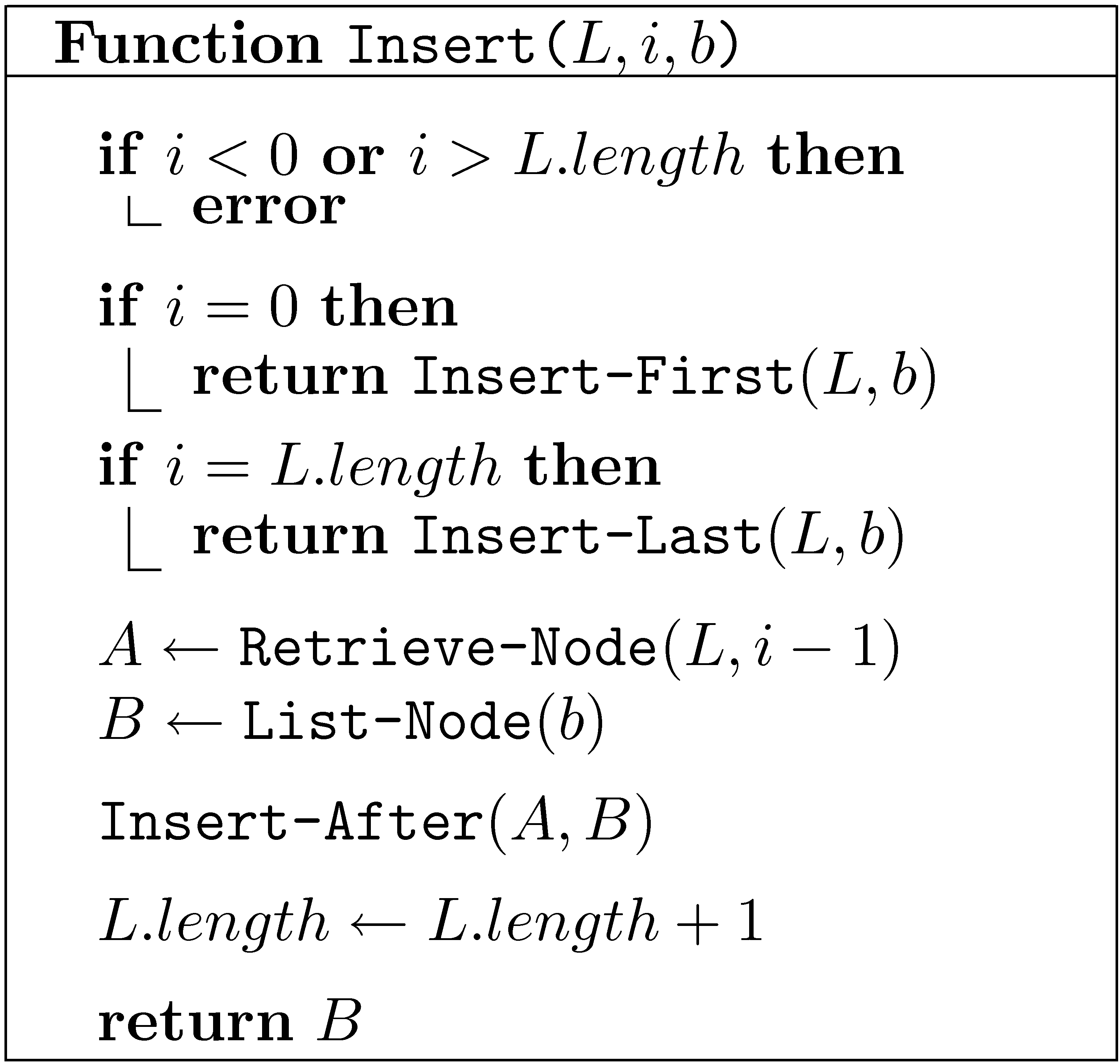 L
first
last
n
length
next
item
…
a0
a1
a2
an-1
Inserting an item into position i takes O(i+1) time
Inserting a node(After a given node)
Insert-After(A,B) – Insert B after A
A
…
…
B
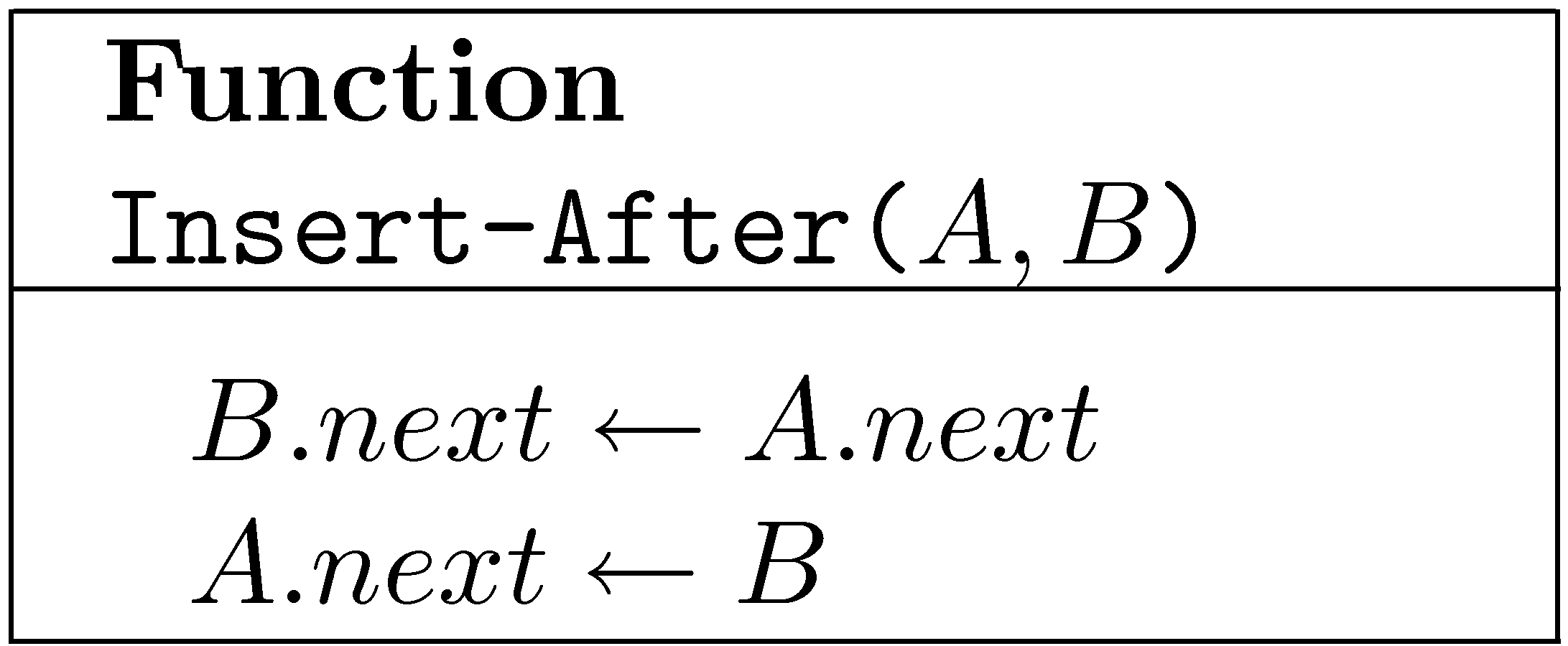 ai−1
ai
b
Deleting a node(After a given node, not the last one)
Delete-After(A) – Delete the node following A
A
…
…
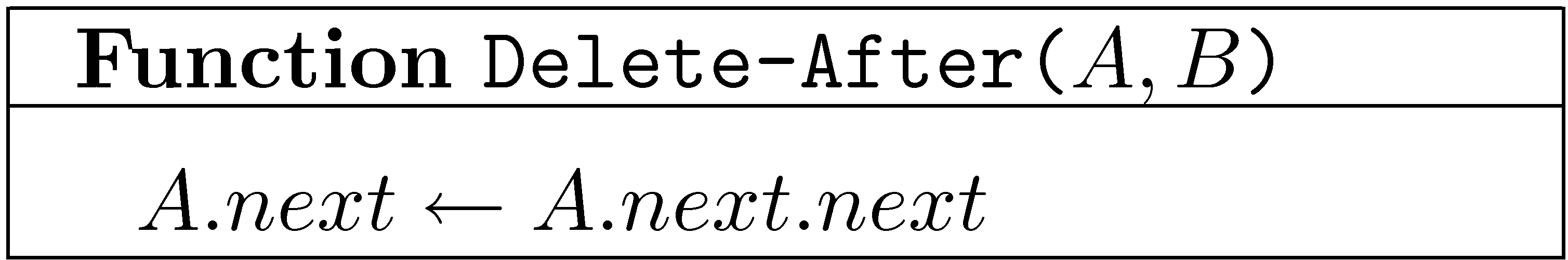 ai−1
ai
ai+1
What happens to the node removed?
Abstraction barriers
User
ListInsert, Retrieve, Delete
Search
ListNodeRetrieve-NodeInsert-After, Delete-After
21
Circular arrays vs. Linked Lists
Arrays always better than lists?
Arrays have a fixed size. (For the time being.)
Linked lists can do a few more things.
22
Concatenating lists
Concat(L1,L2) – Attach L2 to the end of L1
L1
n
n+m
L2
m
…
…
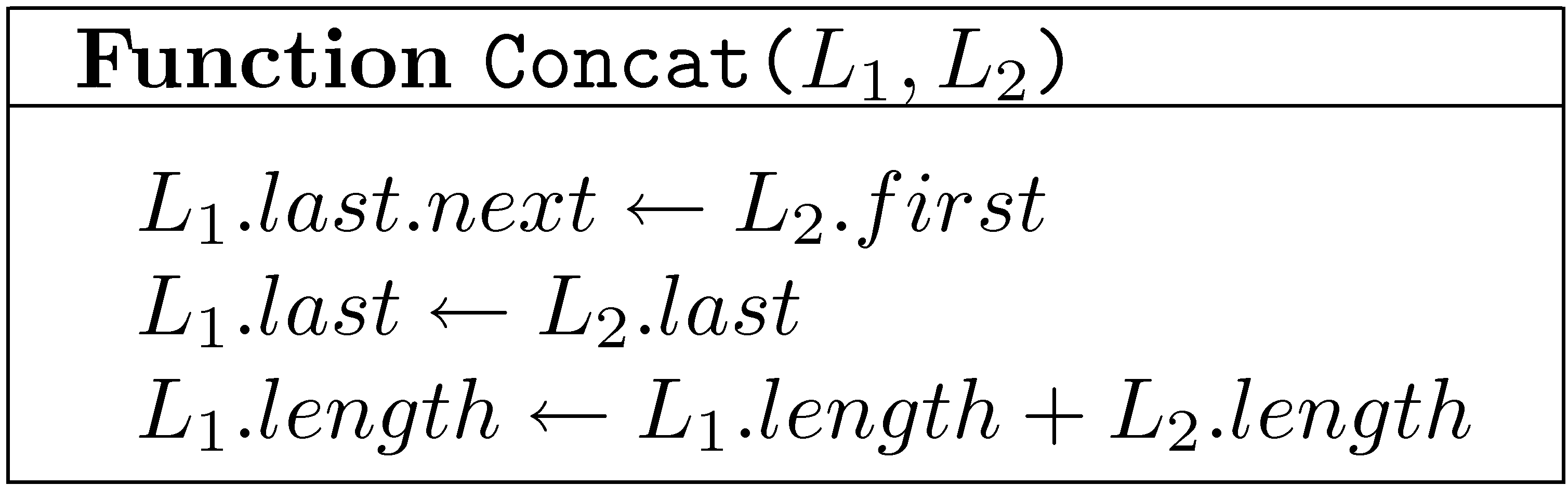 O(1) time!
an-1
bm-1
a1
b1
a0
b0
a2
b2
(What happened to L2?)
Circular arrays vs. Linked Lists
Linked list can do still more things…
24
Modified ADT for lists
The current specification does not allow us to utilize one of the main capabilities of linked lists:
Insert-After, Delete-After, Nextin O(1) time
We can define a new ADT in which the user is allowed to call ListNode, Insert-After, Delete-After.
Lists with “handles”
A
B
[a0 a1 a2 a3 … ai-1 ai ai+1 … an-2 an-1 ]
Insert operations return a handle to the item inserted
Items can be accessed and moved through their handles
Lists with “handles”
A
B
[a0 a1 a2 a3 … ai-1 ai ai+1 … an-2 an-1 ]
List() – Create an empty listLength(L) – Return the length of list L
Insert(L,i,b) – Insert b as the i-th item of LRetrieve(L,i) – Return the i-th item of LDelete(L,i) – Delete and return the i-th item of L
Concat(L1, L2) – Concatenate L1 and L2
Lists with “handles”
A
B
[a0 a1 a2 a3 … ai-1 ai ai+1 … an-2 an-1 ]
Insert(L,i,b) – Insert b as the i-th item of LRetrieve(L,i) – Return the i-th item of LDelete(L,i) – Delete and return the i-th item of L
List() – Create an empty listLength(L) – Return the length of list L
Concat(L1, L2) – Concatenate L1 and L2
Handle(b) – Return a handle to item b
Next(A) – Return a handle to item following A (assuming there is one)
 Insert-After(A,B) – Insert B after A (assuming B is not in any list)
Delete-After(A) – Delete the item following A (assuming there is one)
Note: L is not an argument of these operations!
Implementing Lists with “handles”using Linked Lists
A
B
[a0 a1 a2 a3 … ai-1 ai ai+1 … an-2 an-1 ]
Handles                   List-Nodes
Operations involving handles take O(1) time
How do we maintain the length of a list?
How do we keep track of first and last elements of a list?
Delete vs. Delete-After
A
B
[a0 a1 a2 a3 … ai-1 ai ai+1 … an-2 an-1 ]
We have
Delete-After(A) – Delete the item following A
How about
Delete(A) – Delete item with handle A
We cannot delete A from a singly linked list without a handle to the item preceding it.
Implementing lists using doubly linked lists
Insert and deleting nodes in O(1) time
Concatenation also in O(1) time
L
Each node now has a prev field
first
last
n
length
prev
next
item
…
a0
a2
an-1
a1
First and last element are special. Causes problems.
Difficult to maintain length when nodes inserted and deleted
Deleting a nodefrom a Doubly Linked List
Each node now has a prev field
Delete(A) – Delete node A from its list
A
…
ai−1
ai+1
ai
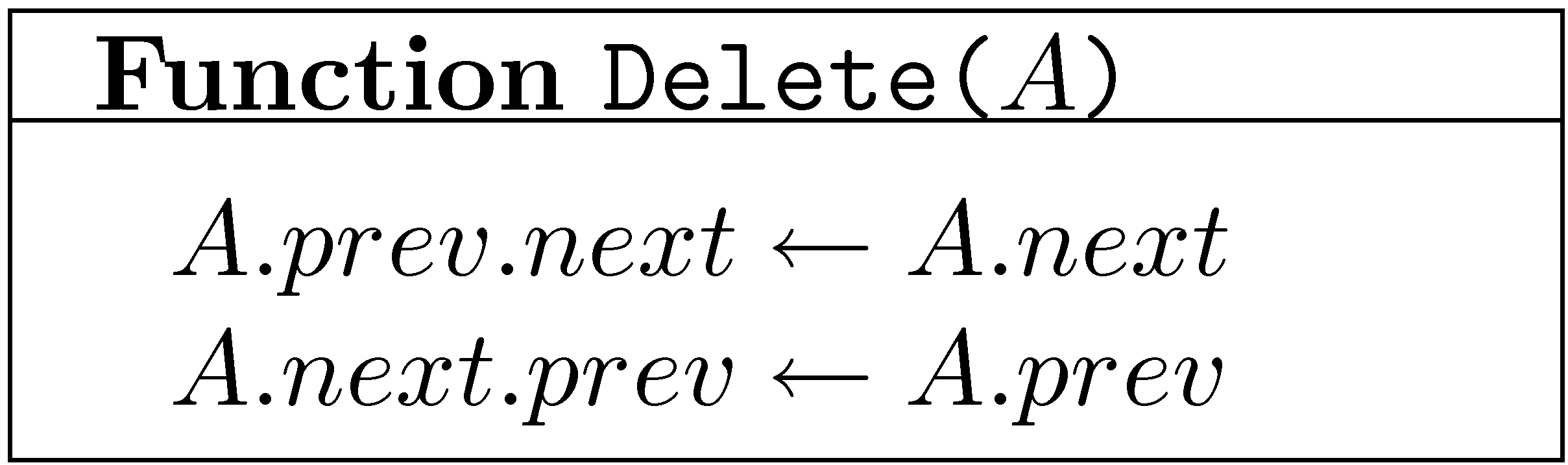 Note: A itself not changed! Is that good?
Inserting a nodeinto a Doubly Linked List
Insert-After(A,B) – Insert node B after node A
A
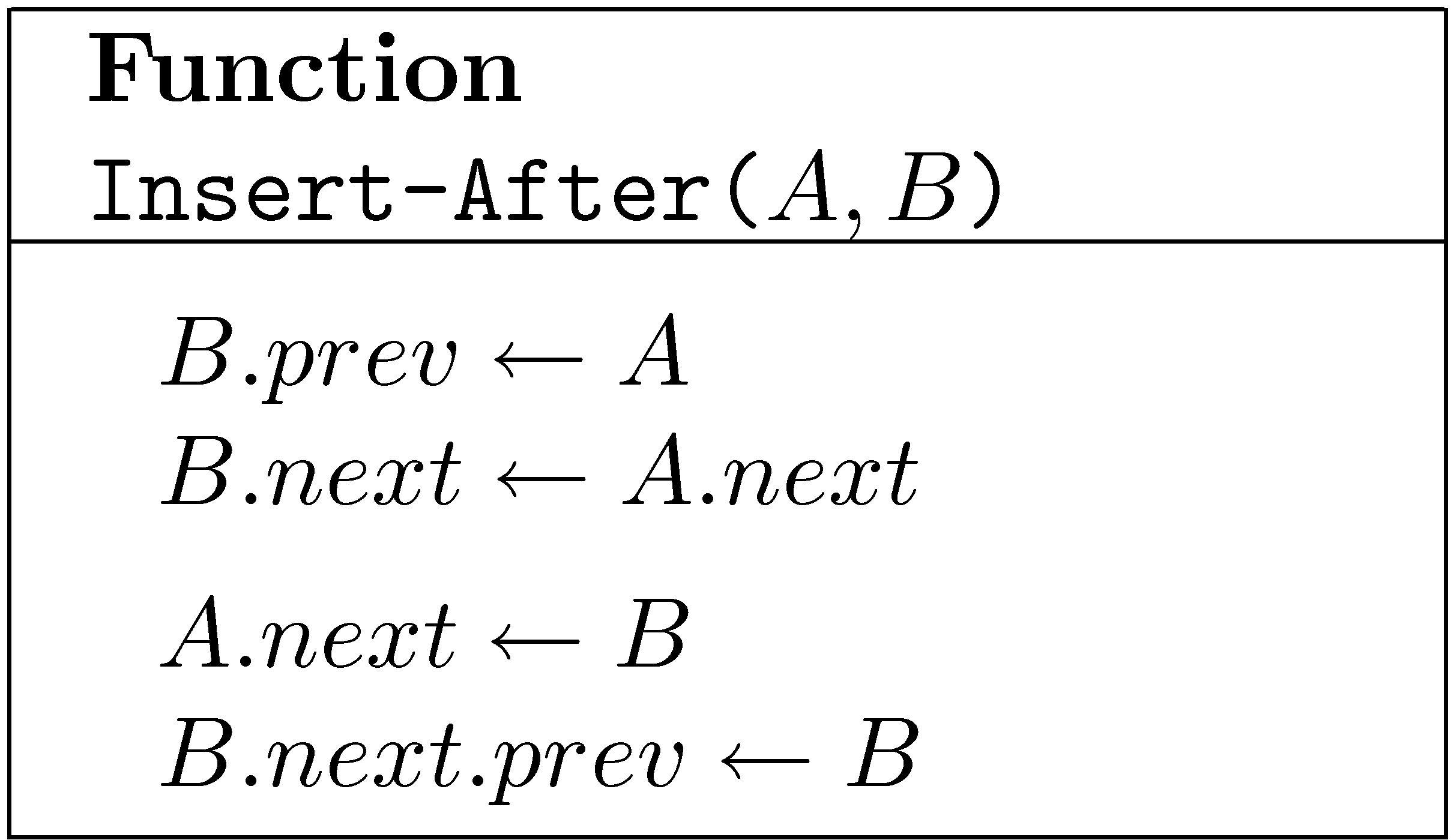 ai−1
ai
b
B
Implementing lists with handlesusing circular doubly linked lists
The list is now circular
L
A sentinel is added
first
…
a1
Each node has a successor and a predecessor
No special treatment of first and last element
an-1
a3
a2
Every node can be removed in O(1) time
Implementing lists with handlesusing circular doubly linked lists
L
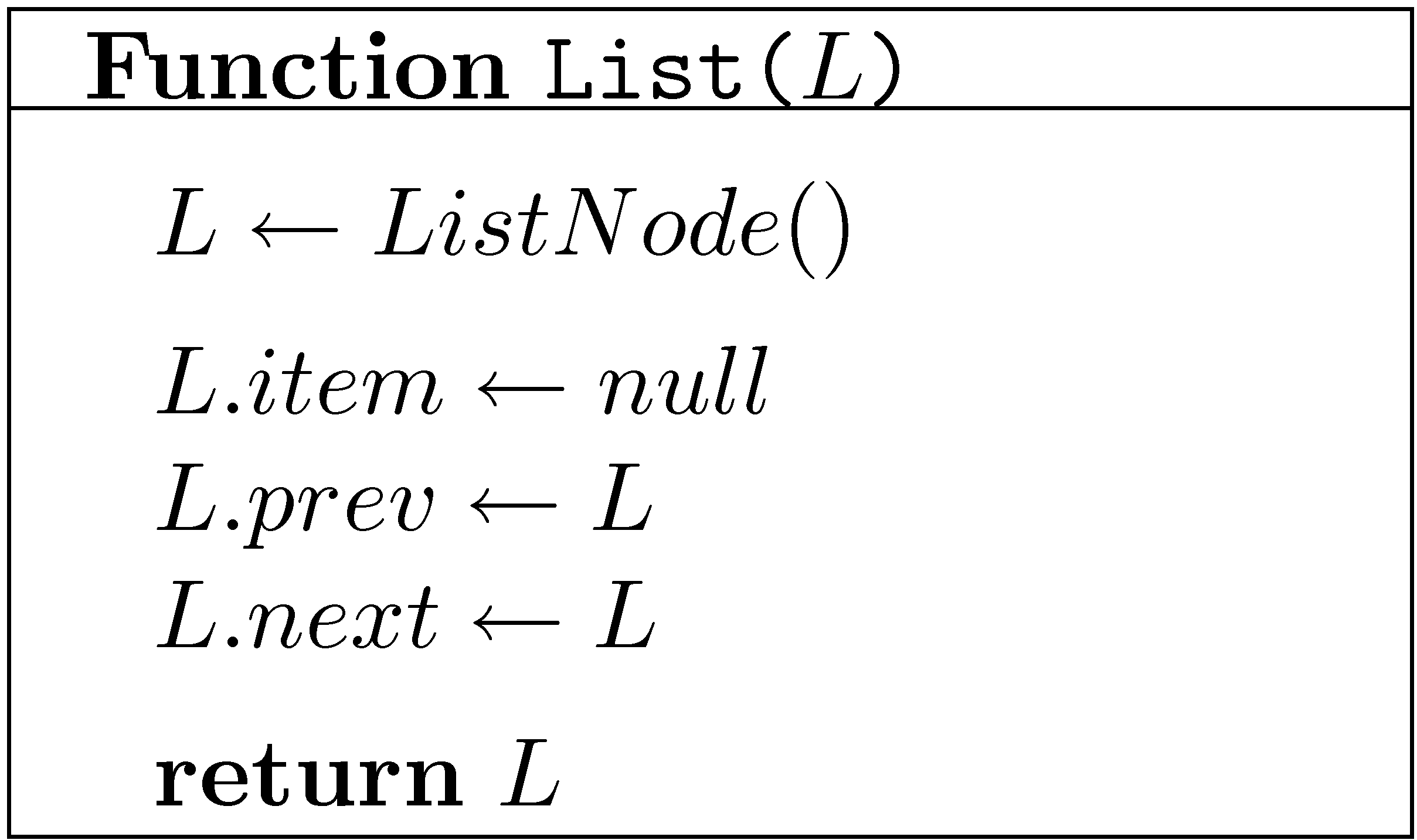 Empty list
Implementing lists with handlesusing circular doubly linked lists
L
…
a1
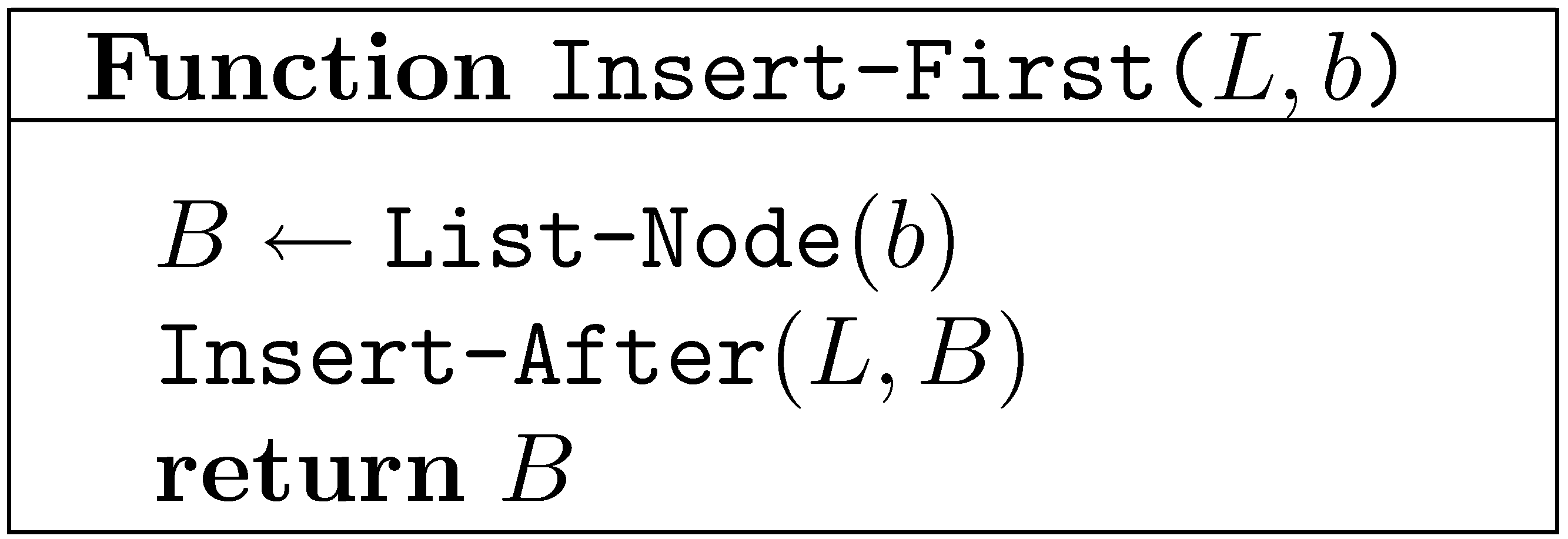 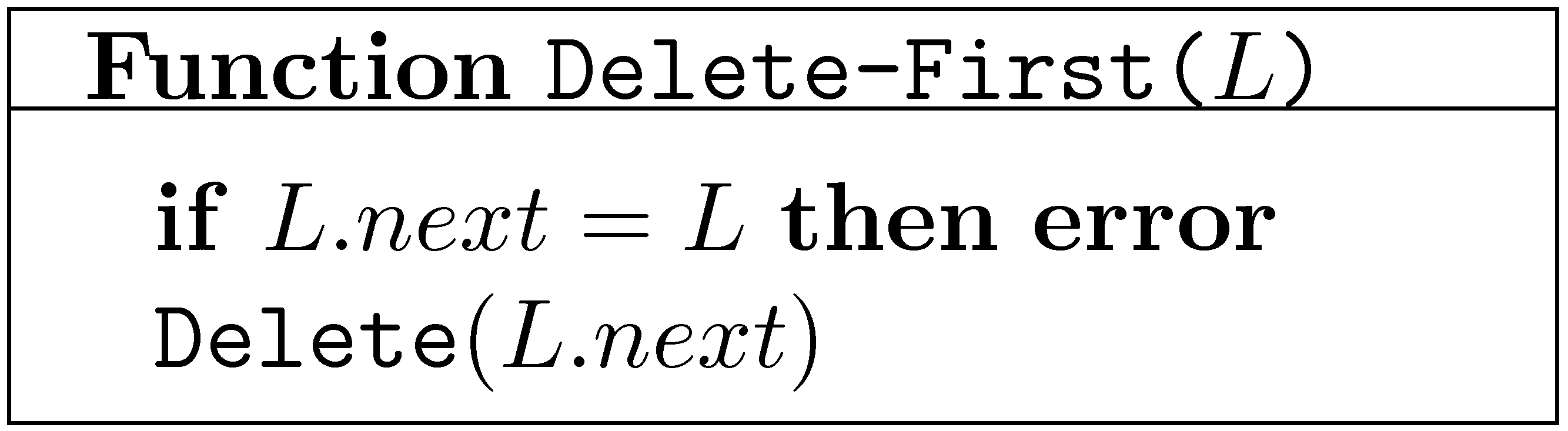 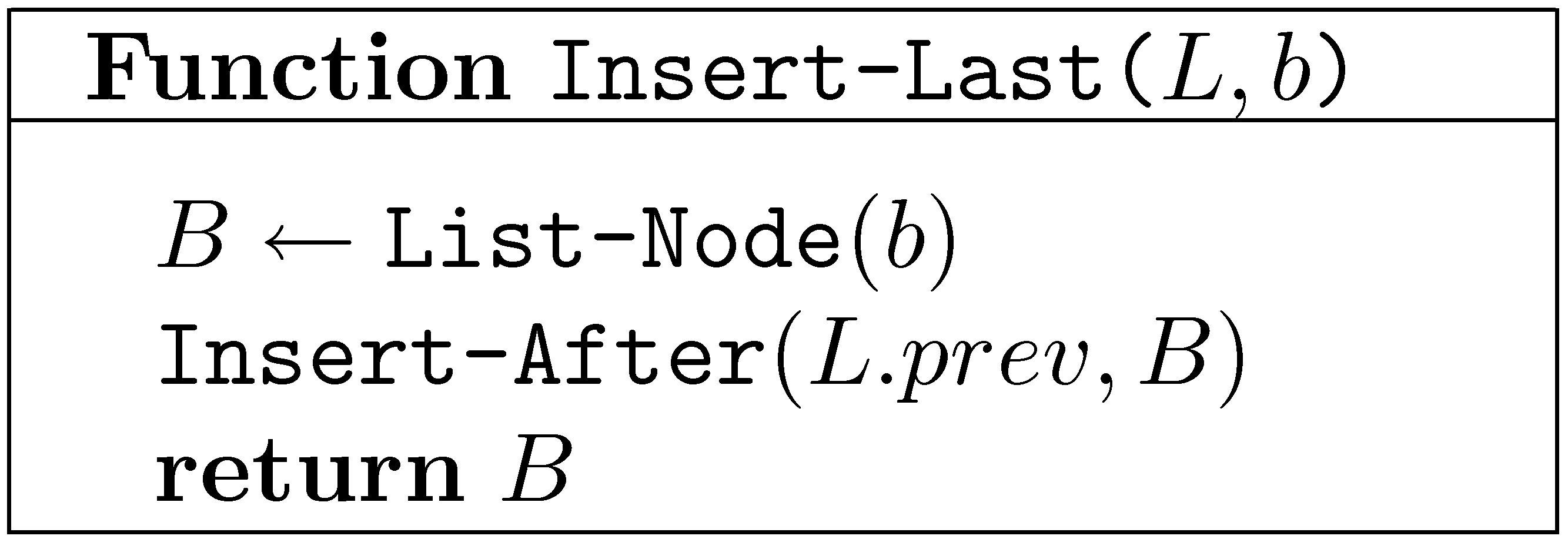 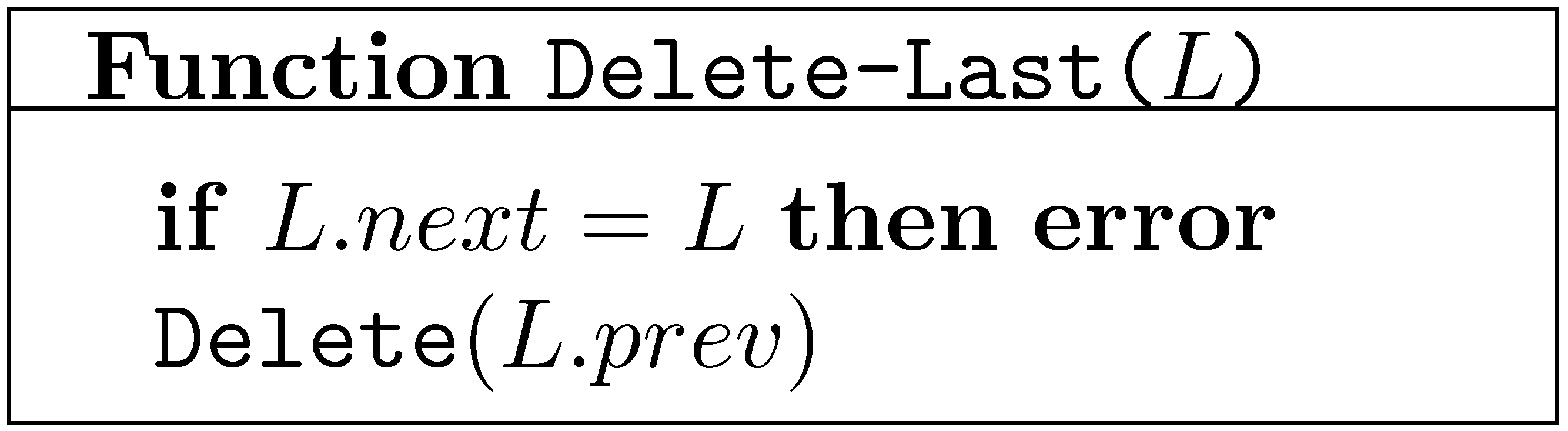 an-1
a3
a2
Implementing lists with handlesusing circular doubly linked lists
L
…
a1
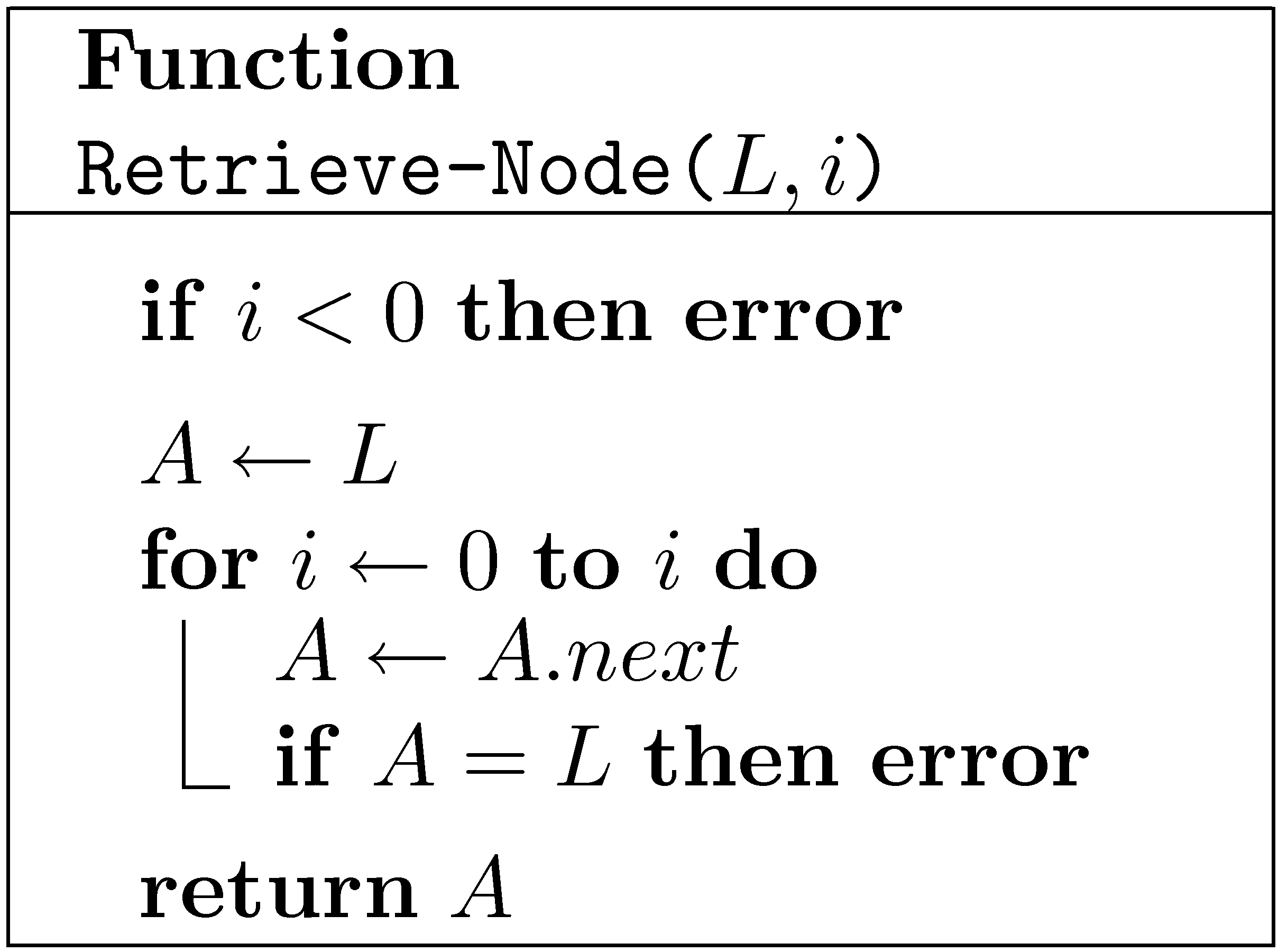 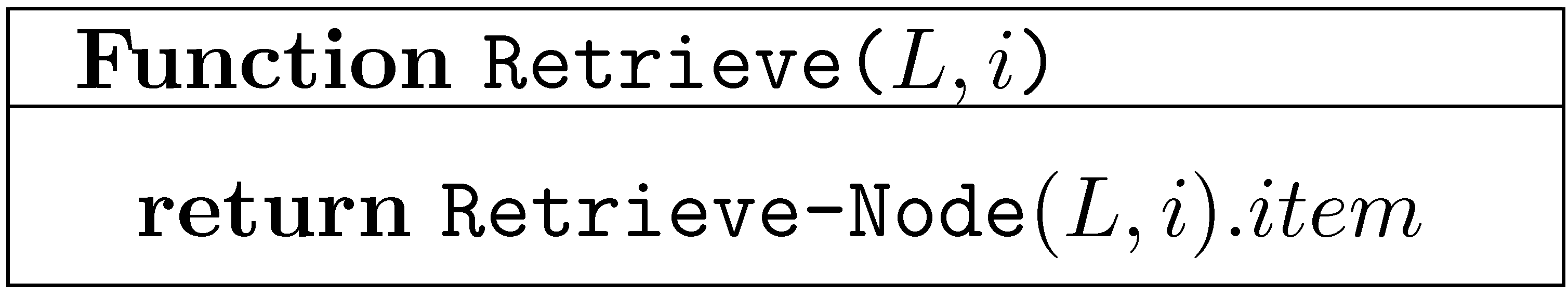 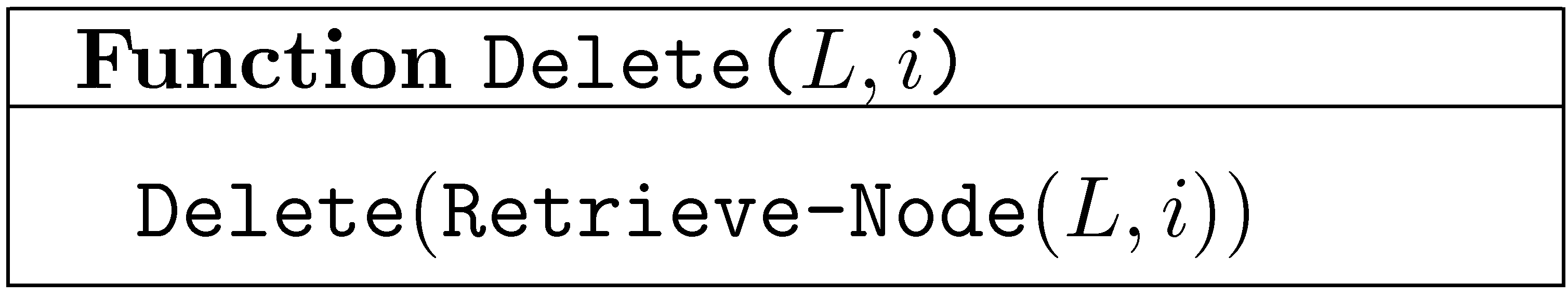 an-1
a3
a2
Implement Insert(L,i)
Pitfalls of the new ADT
A
L1
…
a1
B
L2
…
b1
L2 is not a valid list now
Insert-After(A,B)
an-1
bm-1
a3
a2
b3
b2
Should call Delete(B) before Insert-After(A,B)
Implementing lists using (circular) arrays with resizing
n
L
array
aM−1
a0
a1
…
maxlen
M
M
length
M
What do we do when the array is full?
We cannot extend the array.
Allocate a larger array and copy
What should be the size of the new array?
Implementing lists using (circular) arrays with resizing
n
L
array
aM−1
a0
a1
…
maxlen
M
M
length
M
If we start with an empty array and increase its length by 1, then the time to do n Insert-Last is about:
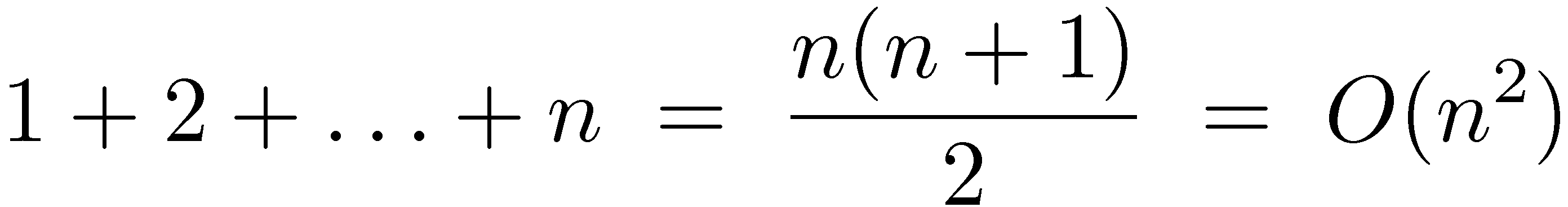 Implementing lists using (circular) arrays with doubling
When the array is full, double its size and copy
What is the cost of n Insert-Last operations?
Assume, for simplicity that n=2k
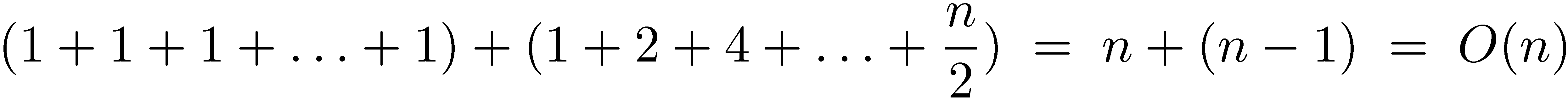 cost of copying
cost of insertion
The average/amortized cost of each operation is O(1)
Worst-case bounds
Suppose that a data structure supports k different types of operations T1, T2,…,Tk
Let worst(Ti), the maximal time that a single operation of type Ti may take.
Let op1, op2,… opn be a sequence of operations that includes ni operations of type Ti.
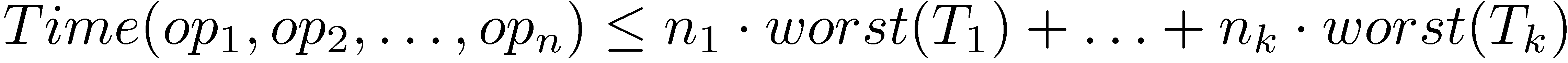 Sometimes, this bound is very loose.
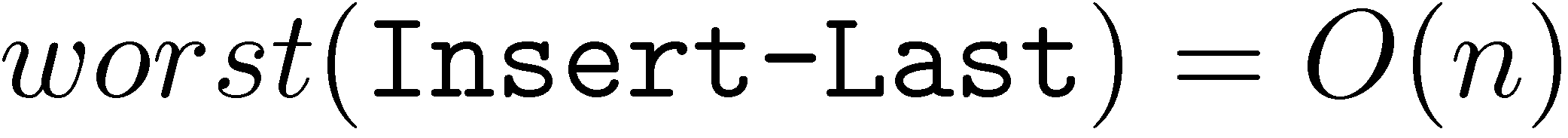 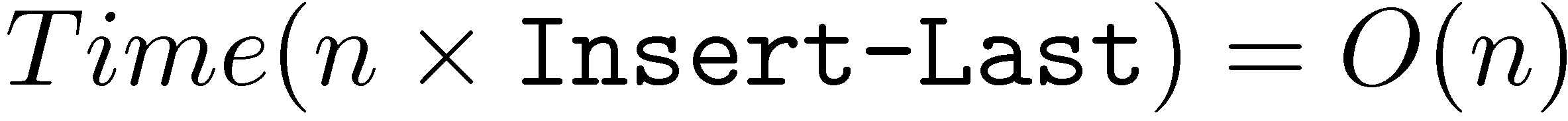 Amortized bounds
We say that amort(Ti) is an amortized bound on the cost of operation of type Ti iff for every valid sequence of operations  op1, op2,… opn be sequence of operations including ni operations of type Ti we have
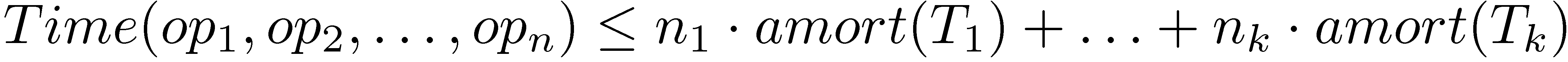 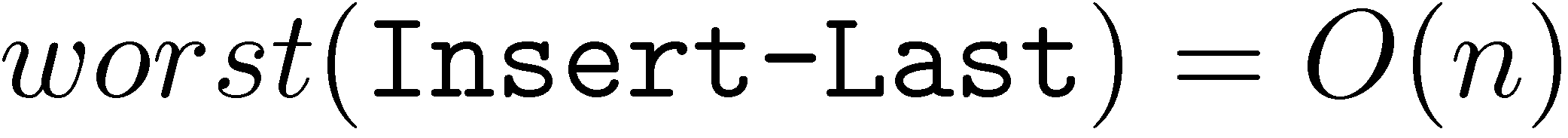 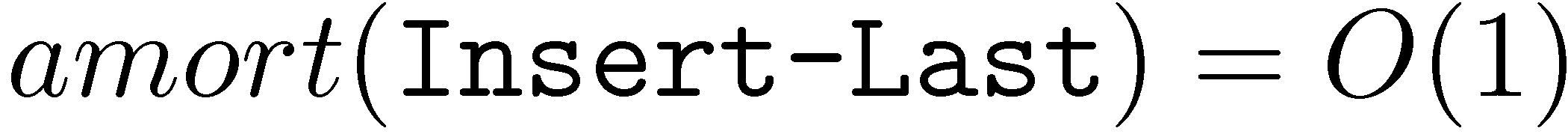 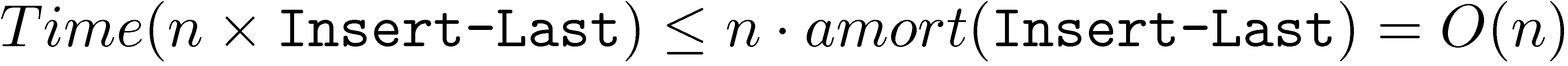 Note: Amortized bounds are bounds, they are not unique